Missing Homework    
        Assignments
Ms. David
PS69Q
Public Policy Analyst (PPA)
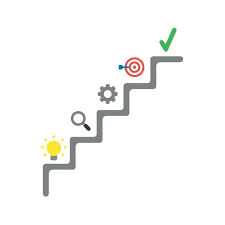 Define the Problem 
Gather the Evidence
Identify the Causes
Evaluate the Existing Policy
Develop Solutions
Select the Best Solution
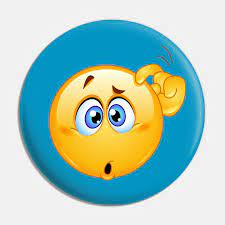 Step 1: Define the Problem
Sometimes students forget their homework materials in class and are unable to complete the assignments.
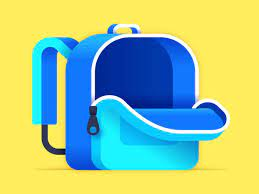 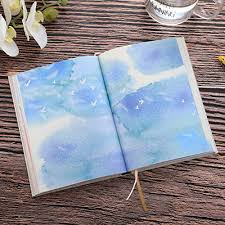 Step 2: Gather Evidence
The teacher finds homework sheets on the floor and on tables at the end of the day.

Students come to school the following day without their homework completed.
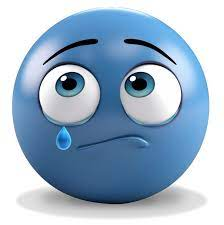 Step 3: Identify the Causes
Students become distracted when it's time to pack up.
They speak to friends
They sometimes rush to the closet
This causes them to forget what they need.
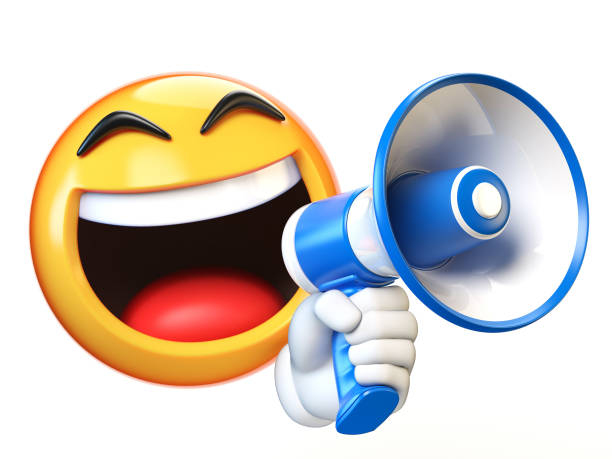 Step 4: Evaluate the Existing Policy
Students usually copy homework at the end of the day.
They are told by the teacher what books they need to take home.
The following day, they go over it as a class.
Step 5: Develop Solutions
Assign each student a homework buddy 
Put a checklist on each student’s desk
Project pictures of the books students need on the board
Project a written list on the board
Step 6: Select the Best Solution
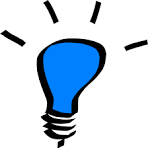 Feasibility
Effectiveness